Embedding Adaptivity in Software Systems using the ECSELR framework
Kwaku Yeboah-Antwi
Benoit Baudry
1
SE Challenges
Hitting complexity wall
Need to automate software engineering
GI improves extant software systems
2
GI Challenge
Dynamic Adaptivity
Embedding evolution and adaptivity inside extant software systems
3
[Speaker Notes: Self-optimizing systems]
Our Contribution
ECSELR
ECologically Inspired Software EvoLution @ Runtime
4
ECSELR
Dynamic Adaptivity in JVM based systems
Adaptivity driven by environmental changes
Entire framework embedded in software target
Evolution and adaptation in-situ and in-vivo
5
ECSELR Framework
Choose objects in system to modify
Use operators to mutate previously selected objects
Install the changed objects inside the system
Monitor Software System
SOFTWARE
SYSTEM
ECSELR
6
[Speaker Notes: Attaches itself to software system
Starts monitoring system environment
After time period, select objects to perform some action based on previous observation
Mutate objects
Install new mutants in system
Rinse and repeat]
ECSELR Implementation
Implemented for JVM languages
Implemented in C
Software 
            System
JVM
ECSELR
7
[Speaker Notes: We chose JVM because its an intepreted lang and its easier to change dynamically
C because we can manage our memory, resources easily]
ECSELR attachment
Inserted into native memory address space 
via JVM attach or native attach mechanism
Manages its own memory
Hooks into JVM and software system
8
Java Virtual Machine
9
[Speaker Notes: What can ECSELR monitor?
Method Entry/Exit
Stack frame
Field access
Heap
Object Allocation/Deallocation
Class instantiation
Thread creation/death]
What can ECSELR do?
10
[Speaker Notes: Add or remove bytecode
Merge instructions
Delete instructions
Insert instructions from another location
Add new instructions
Swap instructions]
Experimenting with ECSELR
Simplified scenario to demonstrate dynamic adaptation
11
Software Slimming
DB APPLICATION
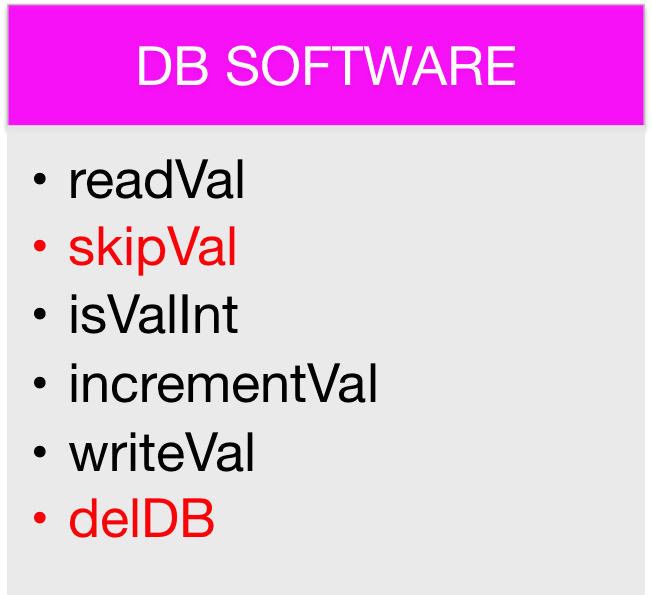 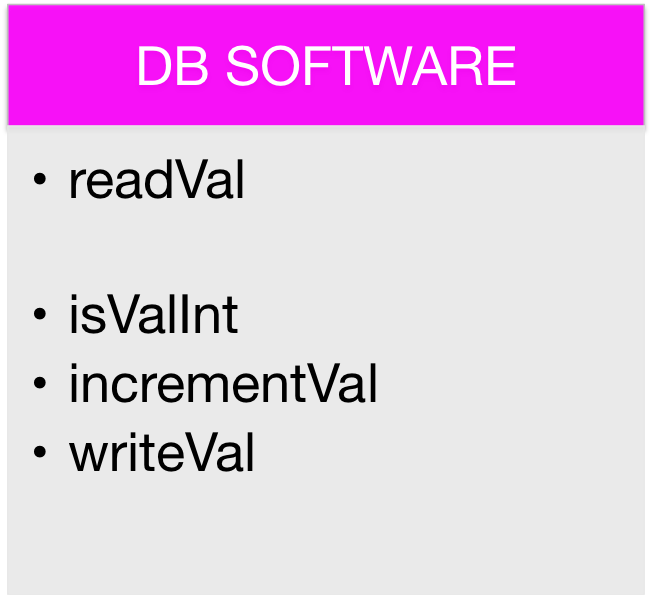 12
[Speaker Notes: Remove unused/underutilized components
Not always possible to do statically
Reduce attack surface metric
Reduce resource consumption]
Genetic Operators
Merge Objects
Delete Objects
Passthrough Operators
13
Experiments
Target: Software Slimming
Can ECSELR slim a software system?
Seeking an experimental platform to test this
14
Experimental Platform Requirements
Should be able to simulate a software system and also simulate realistic interactions in that software system network
Should be able to simulate a stream of interactions so that adaptation/slimming can take place in a live environment
15
jEvoTestor Experimental Test Platform
Simulates a software system
Client/server interactions
Tuned using World Cup ‘98 data
16
[Speaker Notes: Client/server interactions between the users of the software system and the system itself]
Experimental Platform Data Source
World Cup 98 website trace data
1.3 billion requests interactions
2.8 million unique IPs ->  APPS
21,000 unique files -> SERVICES
11,000 requests per hour
88 days of data
All requests time stamped with a resolution of 1 sec
Request volumes vary across time
17
Experimental Data Parameters
360 components ( classes )
1,000 subcomponents ( methods ) each
360,000 objects in total
27,500 client applications
18
jEvoTestor Experimental Test Platform
19
jEvoTestor Experimental Test Platform
A super agent, “scheduler”, gets all requests for current time.
Informs APP agents about objects they require
APP agents dispatch requests to the PLATFORM agents PLATFORM agents record whether requested services is available or not
20
PLATFORM AGENTS
Analogous to software platform/server/etc
JAVA class
Provides its java methods as services
Methods correspond to unique objects from data
Performs action if requested objected exists, else returns error
21
Experiment Protocol
Run for duration of all requests for all APPS
Analyze data
22
Results
68,084 unique requests
4,907 objects called 1,522,111 times
355,093 objects uncalled (98% of methods)
140,206 objects slimmed
~39.5% of uncalled methods removed
~0.04% objects were removed erroneously
23
Conclusions
ECSELR – a framework for achieving dynamic adaptivity
Works in-situ and in-vivo
Tested on software slimming
ECSELR is shown to be viable
24
Take away notes
ECSELR can be paired with other systems to extend its abilities
25
Validating ECSELR changes or not?
Ignore validation
System crashes when in error
Automated test generation
Replay previous instructions
Use tests already bundled with system
26